College Name Here
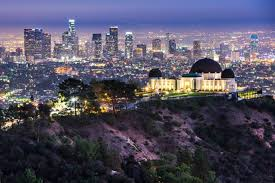 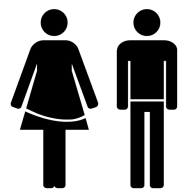 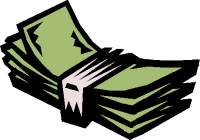 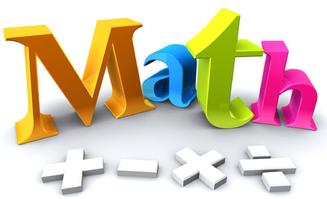 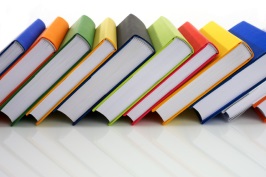 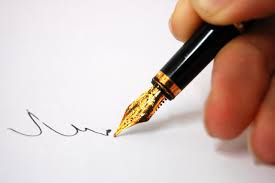 University of California, Los Angeles
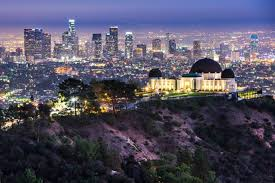 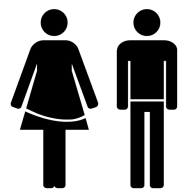 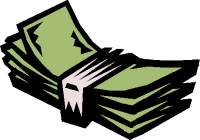 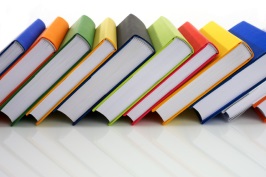 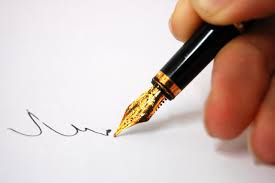 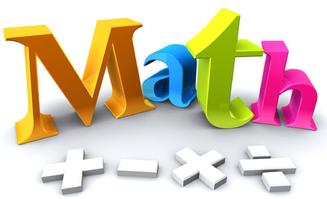 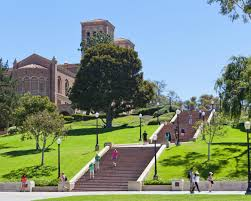 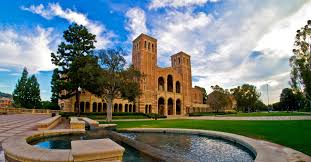 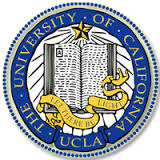 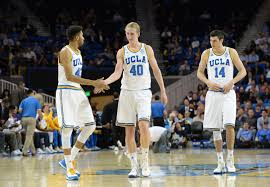 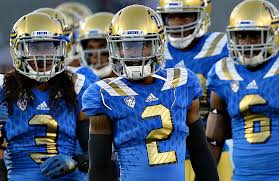 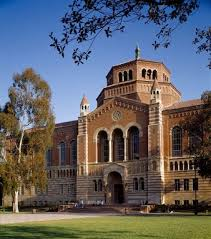 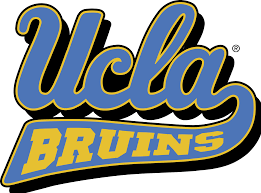 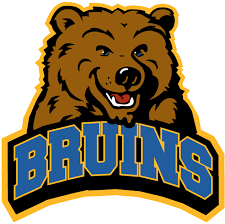 University of Redlands
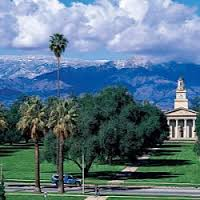 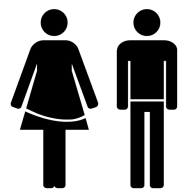 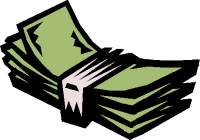 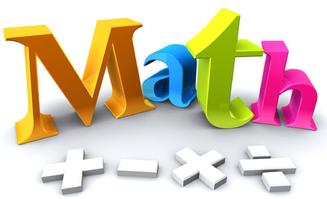 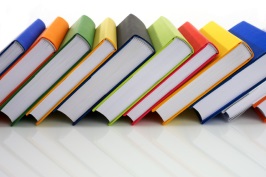 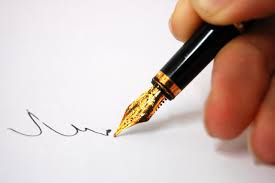 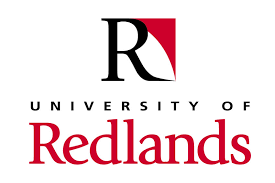 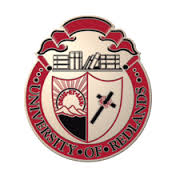 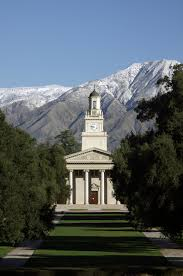 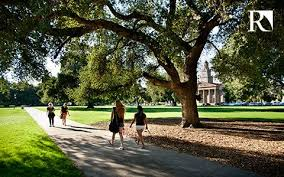 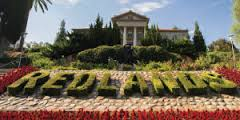 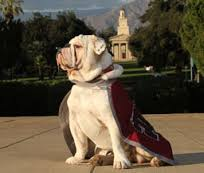 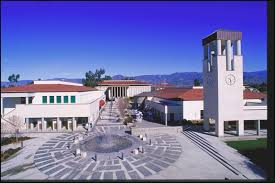 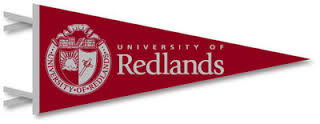